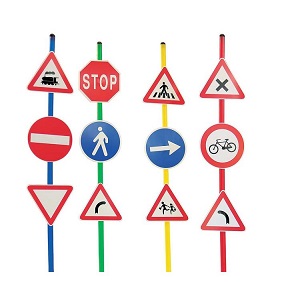 Le forme per  strada
Ins: Palatucci Salvatorina 
Sez M plesso  SICILIANO
Col verde puoi passare col rosso non andare col giallo aspetta, aspetta  che il  verde arriva in fretta
Ascolta la canzoncina
 del semaforo
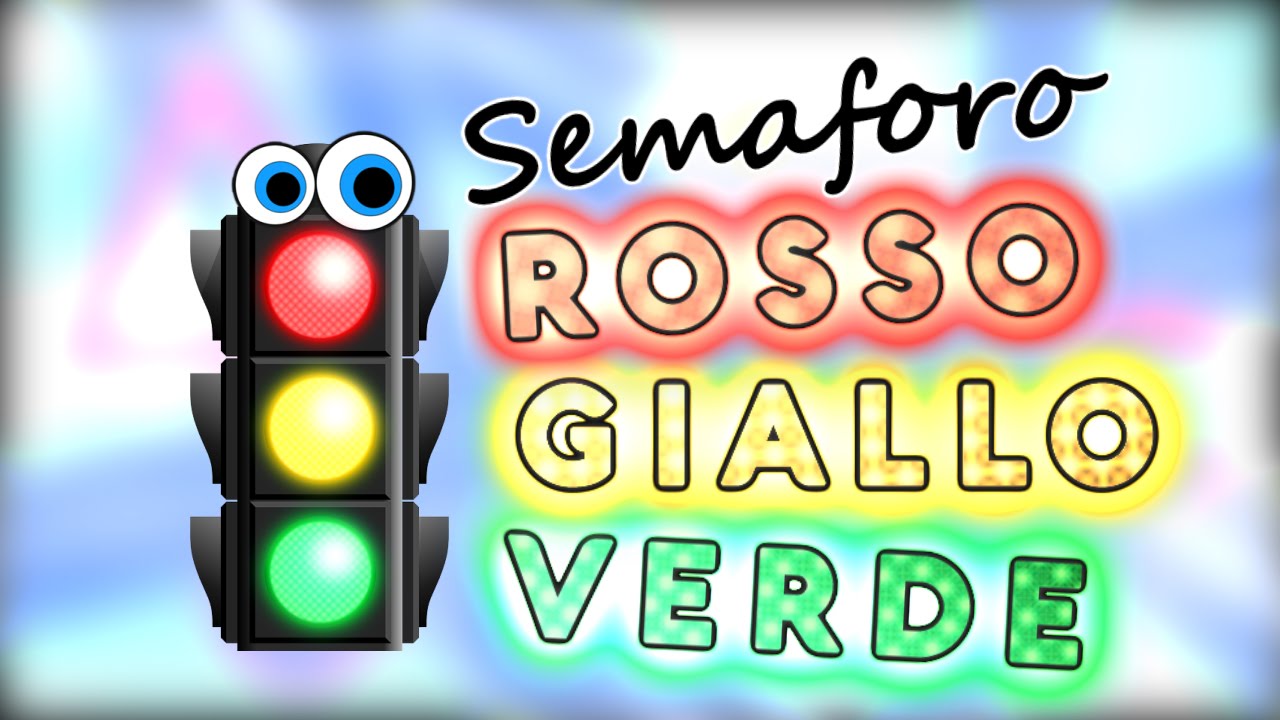 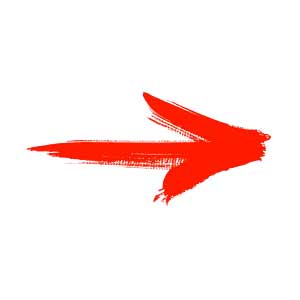 blob:https://www.youtube.com/49ea542b-95fd-4b3d-a61d-8824e0a0c783
le forme… in strada  ascolatate
I campo di esperienza prevalentemente coinvolti sono:
La conoscenza del mondo 
I discorsi e le  parole
Immagini, suoni e colori